Pattern Learning for Detecting Defect Reports and Improvement Requests in App Reviews
Garamond
NLDB 2020
Gino V. H. Mangnoesing
Erasmus University Rotterdam
gvh.sing@gmail.com
Maria Trusca
Bucharest University of Economic Studies
maria.trusca@csie.ase.ro
Flavius Frasincar
Erasmus University Rotterdam
fransincar@ese.eur.nl
6/25/2020
Introduction
Main goal: detect actionable feedbacks in reviews using automatically learned and manual patterns
2
Introduction
Main goal: detect actionable feedbacks in reviews using automatically learned and manual patterns
Problem definition:
Let A = {A1, …, Am) be a range of mobile apps. Each Ai has m reviews R1, …, Rm with two possible feedback types T1 as defect reports and T2 as improvement requests. Our problem is to identify the reviews with at least one of these two feedbacks.
2
Introduction
Main goal: detect actionable feedbacks in reviews using automatically learned and manual patterns
Problem definition:
Let A = {A1, …, Am) be a range of mobile apps. Each Ai has m reviews R1, …, Rm with two possible feedback types T1 as defect reports and T2 as improvement requests. Our problem is to identify the reviews with at least one of these two feedbacks.
Research questions:
How to implement a mechanism for automatically learning patterns?
Which patterns are effective for classifying feedback as defect reports and improvement requests?
Can distantly-supervised SVM outperform simple supervised learning with patterns in the detection of actionable feedbacks?
2
Automatically Pattern Learning - Prerequisite
Choose a learning algorithm:
Requirements: 
Interpretability;
Modifiability.
Evolutionary Algorithms: 
Genetic Algorithm;
Genetic Programming.
3
Automatically Pattern Learning - Prerequisite
Choose a learning algorithm:
Function and terminal nodes
Requirements: 
Interpretability;
Modifiability.
Evolutionary Algorithms: 
Genetic Algorithm;
Genetic Programming.
Define a set of function and terminal nodes at the program or individual level:
3
Automatically Pattern Learning
Initialisation: select N individuals using ramped-half-and-half method.
4
Automatically Pattern Learning
Initialisation: select N individuals using ramped-half-and-half method.
Define a pool of recommended terminal candidates: all entity types, the wildcard and the most frequent unigrams and bigrams of types Literal and Part-of-Speech.
4
Automatically Pattern Learning
Initialisation: select N individuals using ramped-half-and-half method.
Define a pool of recommended terminal candidates: all entity types, the wildcard and the most frequent unigrams and bigrams of types Literal and Part-of-Speech.
Criteria for termination:
maximum number of generations (termination for a single individual run);
maximum number of generations for which a pattern does not increase the fitness of the entire group (termination for the entire group of patterns).
4
Automatically Pattern Learning
Initialisation: select N individuals using ramped-half-and-half method.
Define a pool of recommended terminal candidates: all entity types, the wildcard and the most frequent unigrams and bigrams of types Literal and Part-of-Speech.
Criteria for termination:
maximum number of generations (termination for a single individual run);
maximum number of generations for which a pattern does not increase the fitness of the entire group (termination for the entire group of patterns).
Selection: create a population of individuals using the Tournament Selection method and prepare the individuals of the next generation using three genetic operations: Elitism, Crossover, and Mutation.
4
Automatically Pattern Learning
Initialisation: select N individuals using ramped-half-and-half method.
Define a pool of recommended terminal candidates: all entity types, the wildcard and the most frequent unigrams and bigrams of types Literal and Part-of-Speech.
Criteria for termination:
maximum number of generations (termination for a single individual run);
maximum number of generations for which a pattern does not increase the fitness of the entire group (termination for the entire group of patterns).
Selection: create a population of individuals using the Tournament Selection method and prepare the individuals of the next generation using three genetic operations: Elitism, Crossover, and Mutation.
Optimisation: learn a disjunctive set of rules through the Sequential Covering algorithm.
4
Data
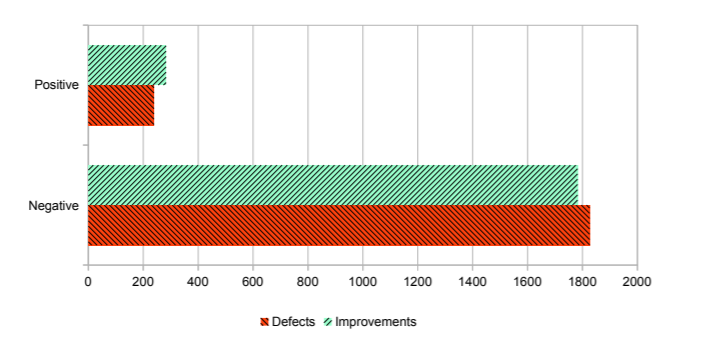 Evernote mobile app (4470 reviews)
46% annotated data (CrowdFlower/Figure Eight)
26% training data;
20% testing data.


Inter-annotator agreement per task using Fleiss’ Kappa measure.
5
Patterns
Defect report (DR):
5 manual patterns (type A);
2 generated patterns (type B).

Improvement requests (IR):
8 manual patterns (type A);
10 generated patterns (type B).
6
Patterns vs. distant supervised SVM
7
Conclusion and Future Work
Comparing with the manual patterns, automatically generated patterns boost the performance (F1-measure) as follows:
Defect reports:
Supervised learning: by 0.04 pp.
Distant supervised learning: by 0.05 pp.
Improvement requests:
Supervised learning: by 0.06 pp.
Distant supervised learning: by 0.02 pp.
and reduce 70% of the construction time.
8
Conclusion and Future Work
Comparing with the manual patterns, automatically generated patterns boost the performance (F1-measure) as follows:
Defect reports:
Supervised learning: by 0.04 pp.
Distant supervised learning: by 0.05 pp.
Improvement requests:
Supervised learning: by 0.06 pp.
Distant supervised learning: by 0.02 pp.
and reduce 70% of the construction time.
 Future work:
increase the flexibility of our patterns by considering more complex terminal structures;
explore the automatic generation of our domain-specific gazetteers lists to increase coverage and the framework applicability in other domains.
8
For questions, please send an email to maria.trusca@csie.ase.ro
Thank you!
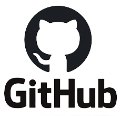 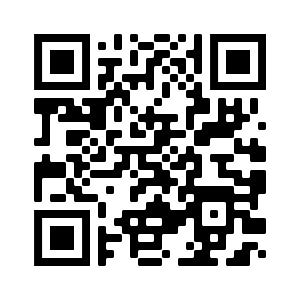 9